A-Level Drama and Theatre
Edexcel
For those of you that have studied Drama at GCSE, you will find that the course structure at A-Level is very similar.

If you have taken Performing Arts or have no GCSE in Drama please get in touch with us so we can give you some extra support to start.

Miss Jones 

l.jones@chellaston.derby.sch.uk
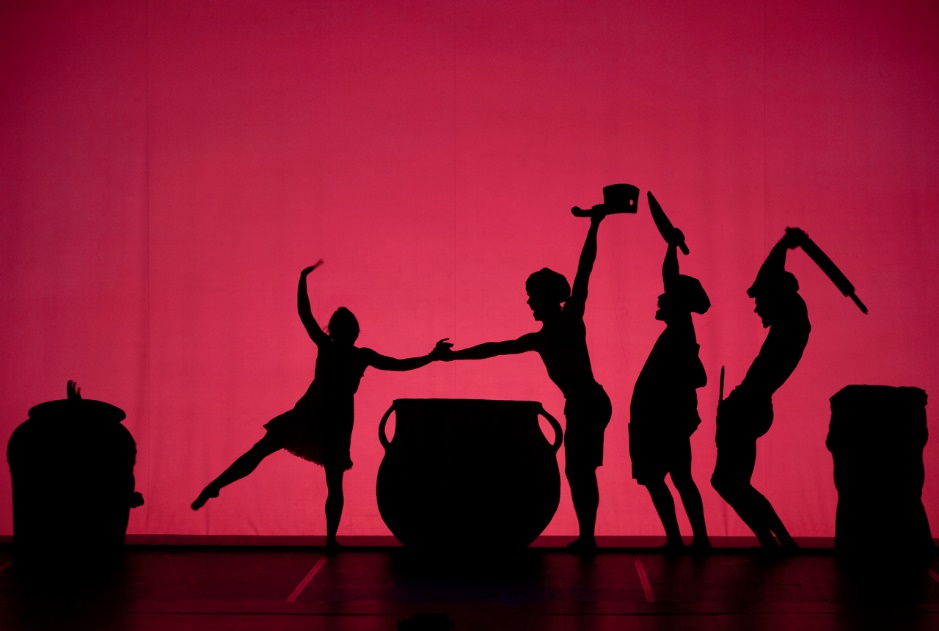 In the following few slides, I will explain the course and provide you with a few activities that you can complete in order to help you to prepare for the course in September.

Any work that you can complete is a bonus! Please, don’t stress about the tasks.

There may be a few things that you don’t fully understand at this point.
Don’t let that put you off.
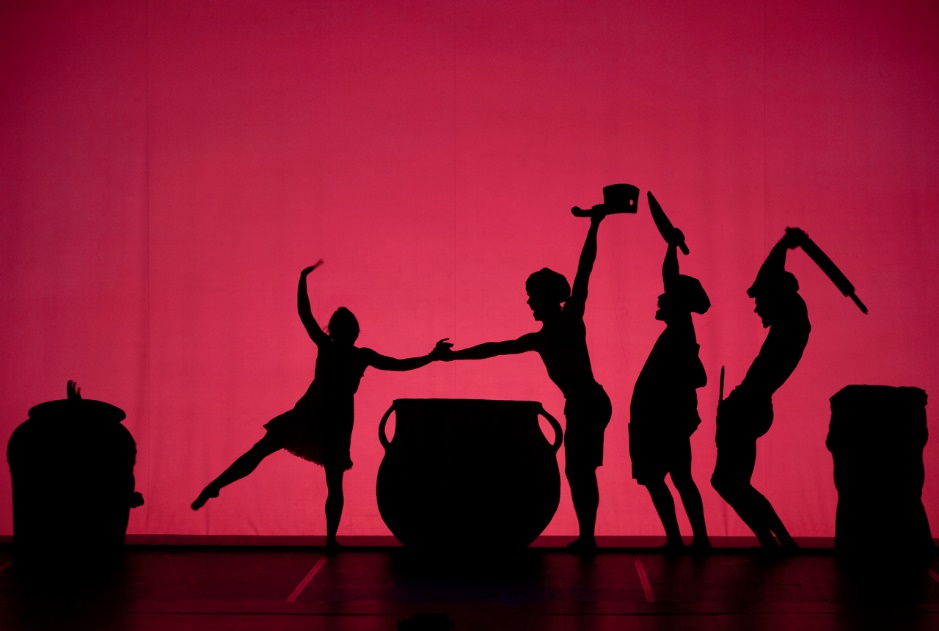 Course structure
The A-Level course is split into three components.
Component One-Devising
Component Two-Individual and group performance
Component Three-Written Exam
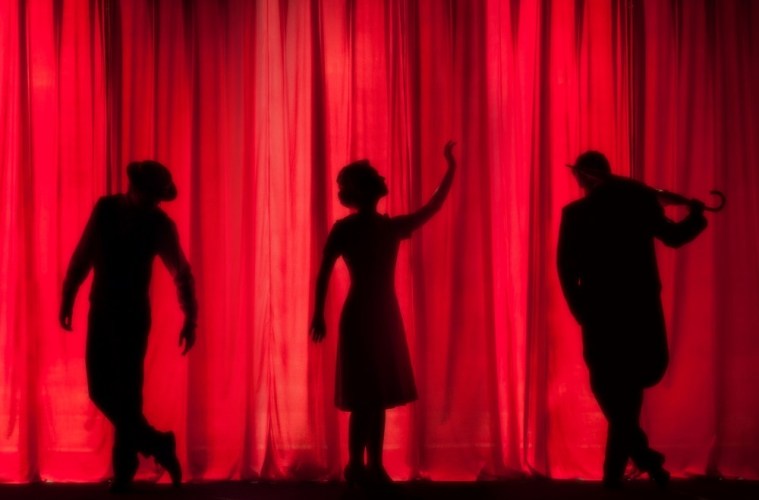 Component OneDevising-40% of your final grade
You will complete Component one at the end of Year 12.
You will be required to study a play.
You will then be given a short extract from the play that you will use as the starting point for your devised Drama.
You will explore the themes of the extract and undertake in-depth research in order to create an original piece of Drama.
You will work in small groups to produce the performance.
The Performance will be recorded and you will be marked on your acting skills.
Sound familiar? Imagine devising with like minded students who really care?!
Component One Devising
When you are creating your piece of Drama, you will be required to produce a written portfolio of 3000 words. This will analyse and evaluate your rehearsal process and the final piece of Drama that you produce.
In the portfolio, you will be required to respond to the following 6 questions:
Outline your initial response to the key extract and practitioner and track how it was developed throughout the devising process.
Connect your research material/s to key stages in the development process and to performance outcomes.
Evaluate how your chosen role/s emerged and developed from initial ideas through to the final performance.
Analyse how your contribution was influenced by the selected theatre practitioner and/or theatre makers, and the impact live theatre has on your own practical work.
Discuss how social, historical and cultural conventions impacted on your work
Evaluate the creative choices you made and whether or not they were successful in performance.
Task
Your devised performance has to be produced in the style of a practitioner. A Theatre Practitioner is somebody who has influenced the way in which theatre is rehearsed, performed or designed. They could be a writer, designer, actor, choreographer or director.

We can choose from a number of practitioners so… lets get to know them!
Brecht had a really interesting life and his life experiences influenced the way in which he wrote and directed plays.
I would like you to research Bertolt Brecht and produce a fact sheet that can be copied and shared with the class in September. Please make sure that the work isn’t copied and pasted! It must be your own work!
This youtube link is a really good starting point
https://www.youtube.com/watch?v=l-828KqtTkA
GCSE Bitesize also provides a clear outline of the basic principles of Brecht’s ideas. This will help you to start your research.
https://www.bbc.co.uk/bitesize/guides/zwmvd2p/revision/2
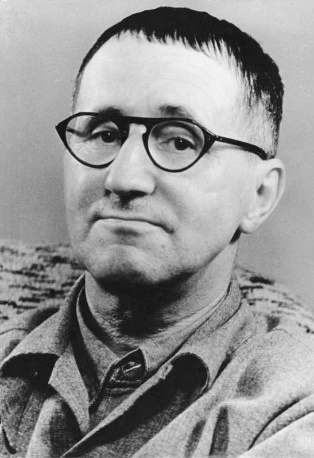 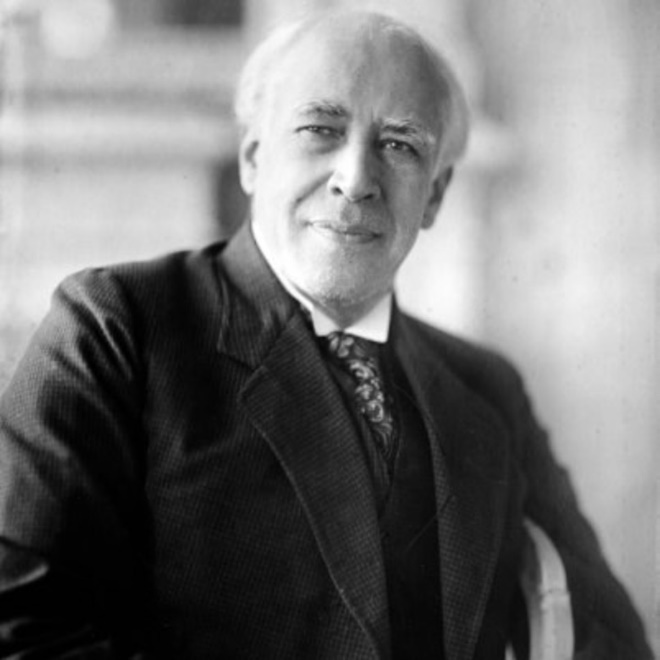 Create a practitioner fact sheet for Constantin Stanislavski that can be copied and shared with the class in September.
He is a really important practitioner because he helped to develop believable, true to live performances on stage.
Make sure that you research his ideas on how to approach acting. Magic “If”, Given Circumstances, Units and Objectives, Emotional Memory, Inner Tempo Rhythm.
Bitesize is a really good starting point for his basic ideas.
https://www.bbc.co.uk/bitesize/guides/zxn4mp3/revision/1
Other practitioners to research and enjoy!
AUGUSTO BOAL
PETER BROOK
ANTONIN ARTAUD
EDWARD GORDON CRAIG
THEATRE COMPANIES

FRANTIC ASSEMBLY
KNEEHIGH
COMPLICITE
HEADLONG
Component Two-20% of your final grade
For Component Two you will have to take part in two performances.
Both performances will be marked by a visiting examiner.
The first performance is a solo performance (monologue). This must be a minimum of two minutes and a maximum of three minutes. You will be marked on your acting skills. The monologue must be from a published play.
The second performance will be in a group piece. This will be scripted and will be directed by a member of the Drama staff.
Task
Challenge yourself to find a monologue from a published play. Make sure that you read the whole play. Choose something new. Don’t use a monologue that you have previously performed.
Learn the monologue and rehearse it so that you can perform it in September.
When you perform the monologue it should be staged. Do not just stand and speak it.
You need to demonstrate a strong understanding of the character that you are performing.
Task
Write 250 words explaining the character that you are playing and how you are performing the role. You must address the following points:
What role are you playing?
What is happening to your character in the monologue?
How does the monologue connect to the whole play?
What are your character’s objectives(what do they want?)/motivations/feelings?
How are you interpreting this character in performance?(vocal/physical/communication of intent)
Be specific. Write about pitch/pace/volume/gesture/physicality/movement
Component Three-40% of your final grade
At the end of Year 13 you will sit a written exam.
The exam has three sections.
In preparation for the exam you will be taken to the theatre to watch a performance that you will write an essay about.
You will study a play the you will write two essays about. One essay about performing and one essay about theatre design.
You will study a second play that you will write an essay about how you would direct the play.
Section A-Live Theatre Evaluation
You will be taken to see a performance of a play.
You will make detailed notes about the production, commenting on :
Costume, lighting, acting, set, sound, props and stage furniture, use of stage space.
In the exam you will be given a statement like:
“Theatre today has nothing to say to a young audience.”
You will be expected to express your opinion on this statement by writing about the production that you have seen.
Task – find theatre pieces online and WATCH THEM
Get a notebook and when you have time, watch one of the productions. Make notes on what you see. Create a chart for each production so that you start to analyse the production that you are observing. An example is on the next slide. 
Watch as many productions as you can. Watching theatre performances will help you with all three components of the A-Level course.
There has been a lot of pieces put online for the lockdown for free – ensure that you look at professional theatre pieces in real theatres and be careful using youtube. 
The National Theatre have been doing a show a week that I hope you have been enjoying. 
This may help you see the kinds of things you should be looking out for.
https://www.housebeautiful.com/uk/lifestyle/g32030829/coronavirus-lockdown-stream-musicals-theatre-shows-free/
Extra tasks
Keep your eye on what is happening in the news. This is a really difficult time for the creative arts industry.
Many theatres face financial difficulties and possibly full time closure due to the lock down and social distancing rules. Look at what productions would have been on and what local theatre are trying to do to create revenue.
Use any spare time that you have to revisit some key terminology by using the BBC Bitesize website. It provides the foundations for ideas that we will build upon in more detail as we move through the A-Level course.
Here are some useful links.
https://www.bbc.co.uk/bitesize/topics/zn6k92p
https://www.bbc.co.uk/bitesize/guides/zdp4vk7/revision/1
https://www.bbc.co.uk/bitesize/guides/zvph2sg/revision/1
Stay informed – the world around you is your stimulus. What work would you devise to open a conversation?
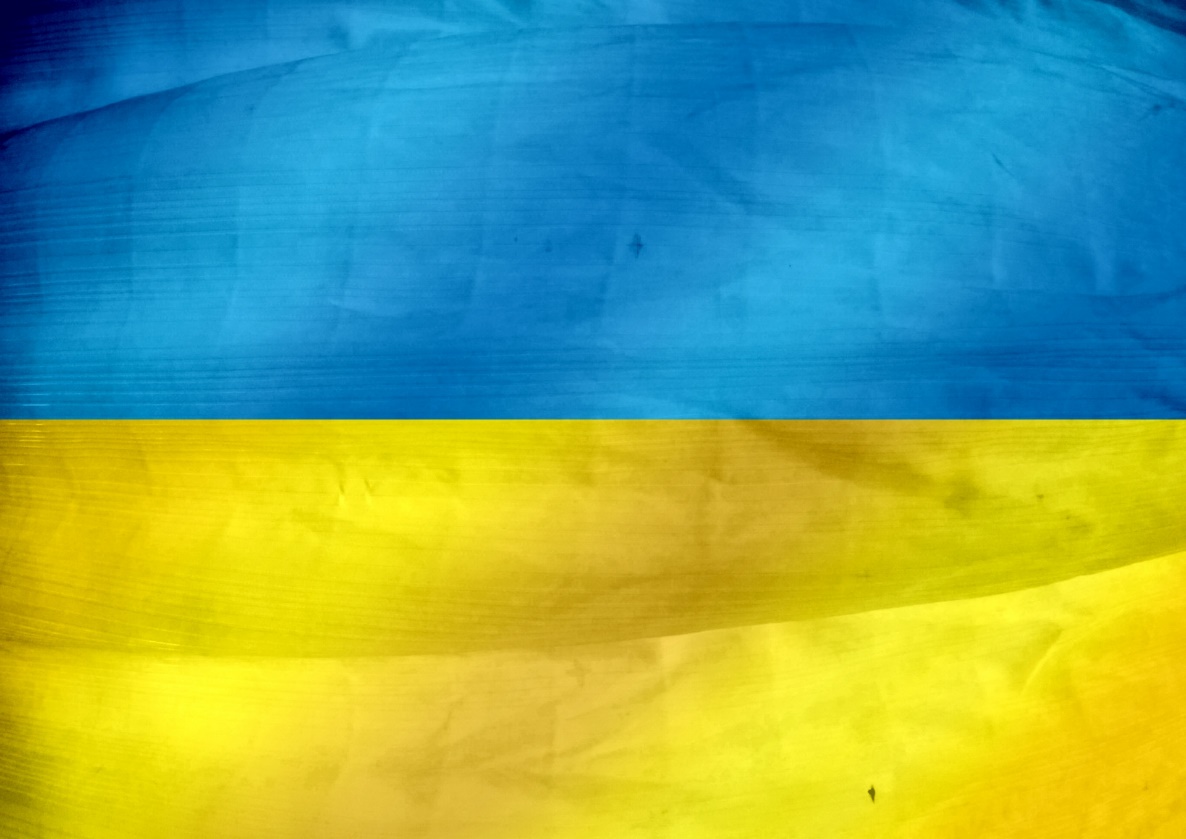 Remember…
Any of the tasks that you can complete are a bonus!
Please don’t stress.
We can’t wait to see you all at the start of the A-Level course.
Stay safe and have a good summer.